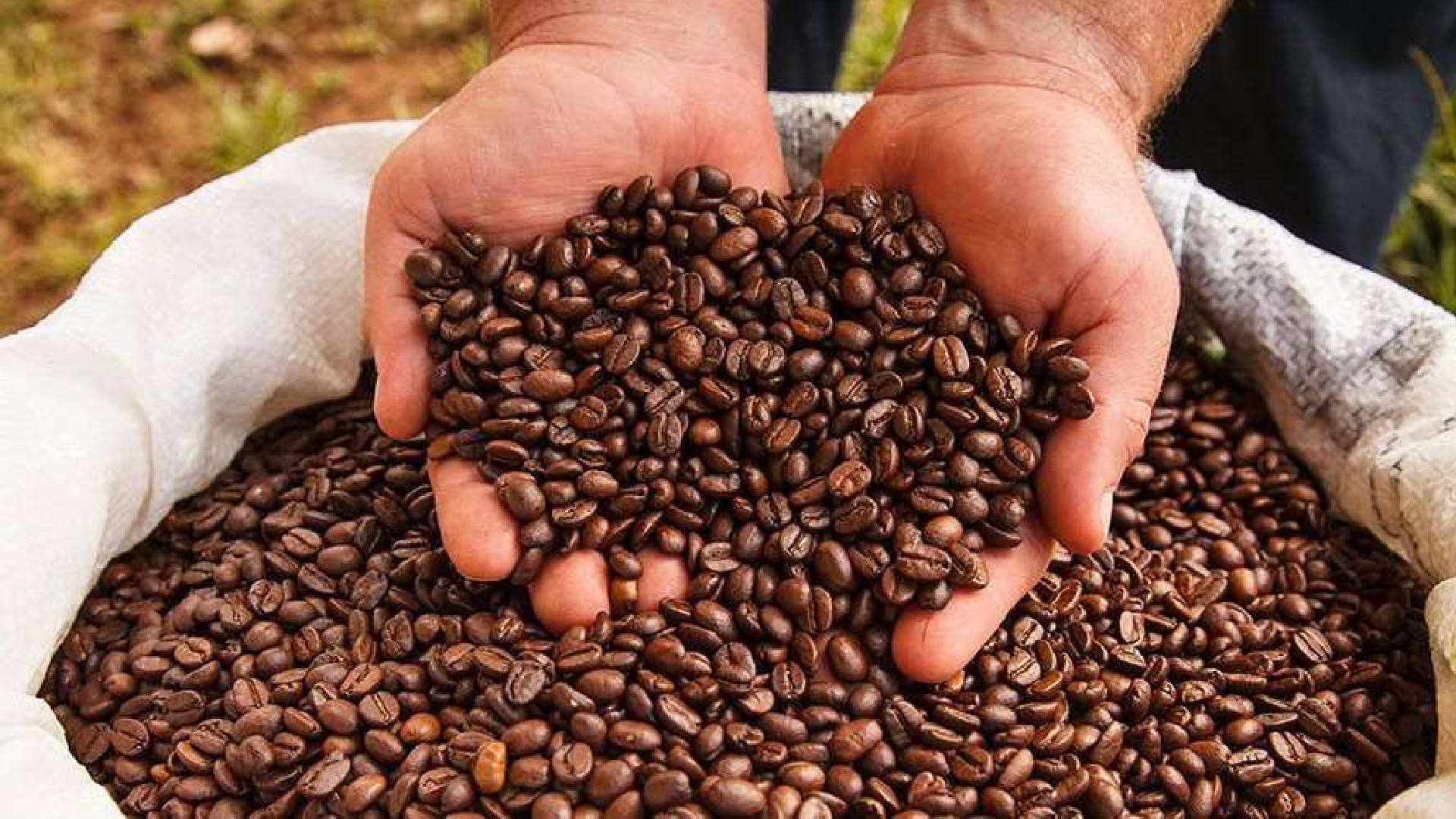 P R A K T I K U M	T E K N O L O G I	P A S C A P A N E N
ANALISIS ARTIKEL  ILMIAH PANEN KOPI
Disusun oleh kelompok 4
Ari Suryaningsih  Deka Delta Lita
Sadam Husein Abdullah Elkatiri
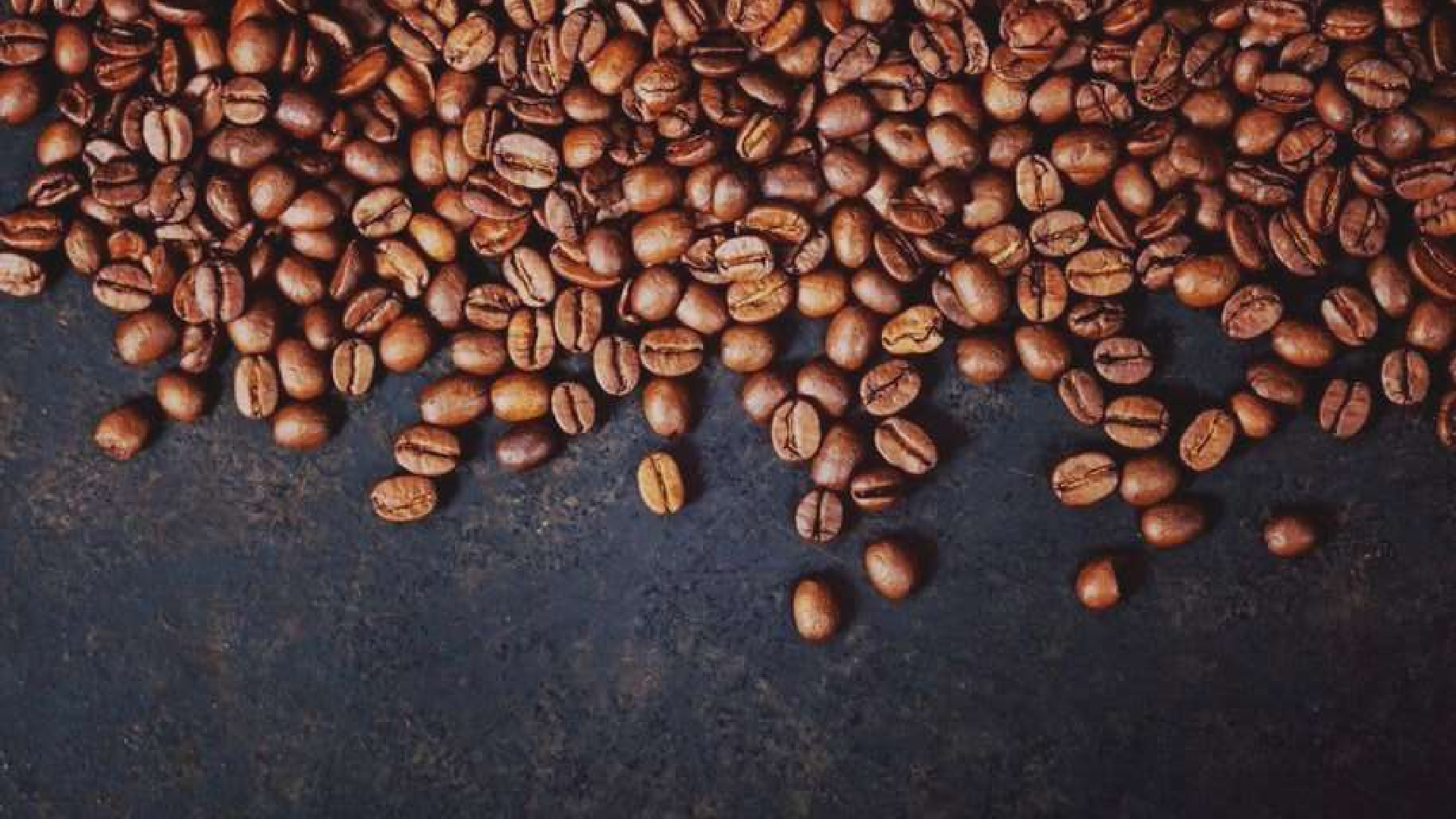 TUJUAN
Mengembangkan pengklasifikasi menggunakan penggolongan untuk membedakan buah kopi  hijau dan buah kopi matang
Menentukan saat yang ideal untuk memulai  panen mekanis yang bertujuan pada selektivitas  biji-bijian.
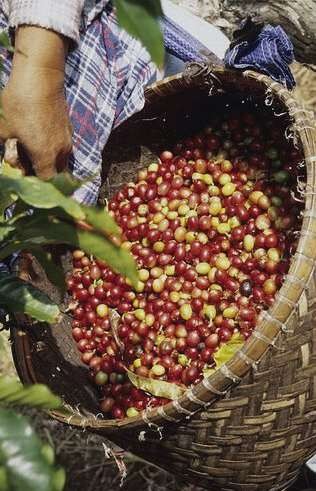 Kekuatan pemisahan (detachment force) buah dan nilai persentase dari tahap kematangan diukur selama masa panen 75 hari, dan setiap dua minggu sekali sehingga diperoleh lima kali pemanenan.  Panen dimulai pada minggu kedua bulan April dan berakhir pada minggu kedua bulan Juni.

Kekuatan pemisahan (detachment force)  buah diukur dengan mempertimbangkan tahap hijau dan ceri di lima tanaman kopi yang dipilih secara acak. Kekuatan pemisahan (setachment force)  diukur menggunakan dinamometer.

Untuk mengembangkan classifer, dua kelas ditentukan berdasarkan pada pematangan buah. Kelas buah kopi hijau ditentukan pada paruh kedua April (HA). Periode ini dipilih karena merupakan momen pertama panen yang hanya memiliki buah hijau. Kelas buah kopi ceri ditentukan di paruh kedua Juni (HJ), periode yang dipilih karena merupakan momen terakhir panen yang hanya memiliki buah ceri
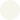 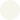 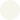 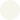 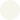 Agroteknologi | 2020
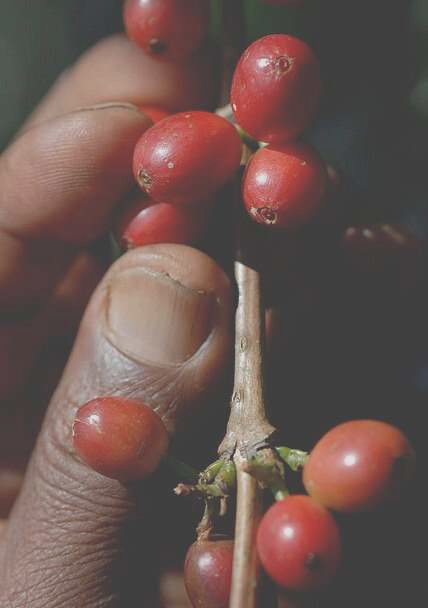 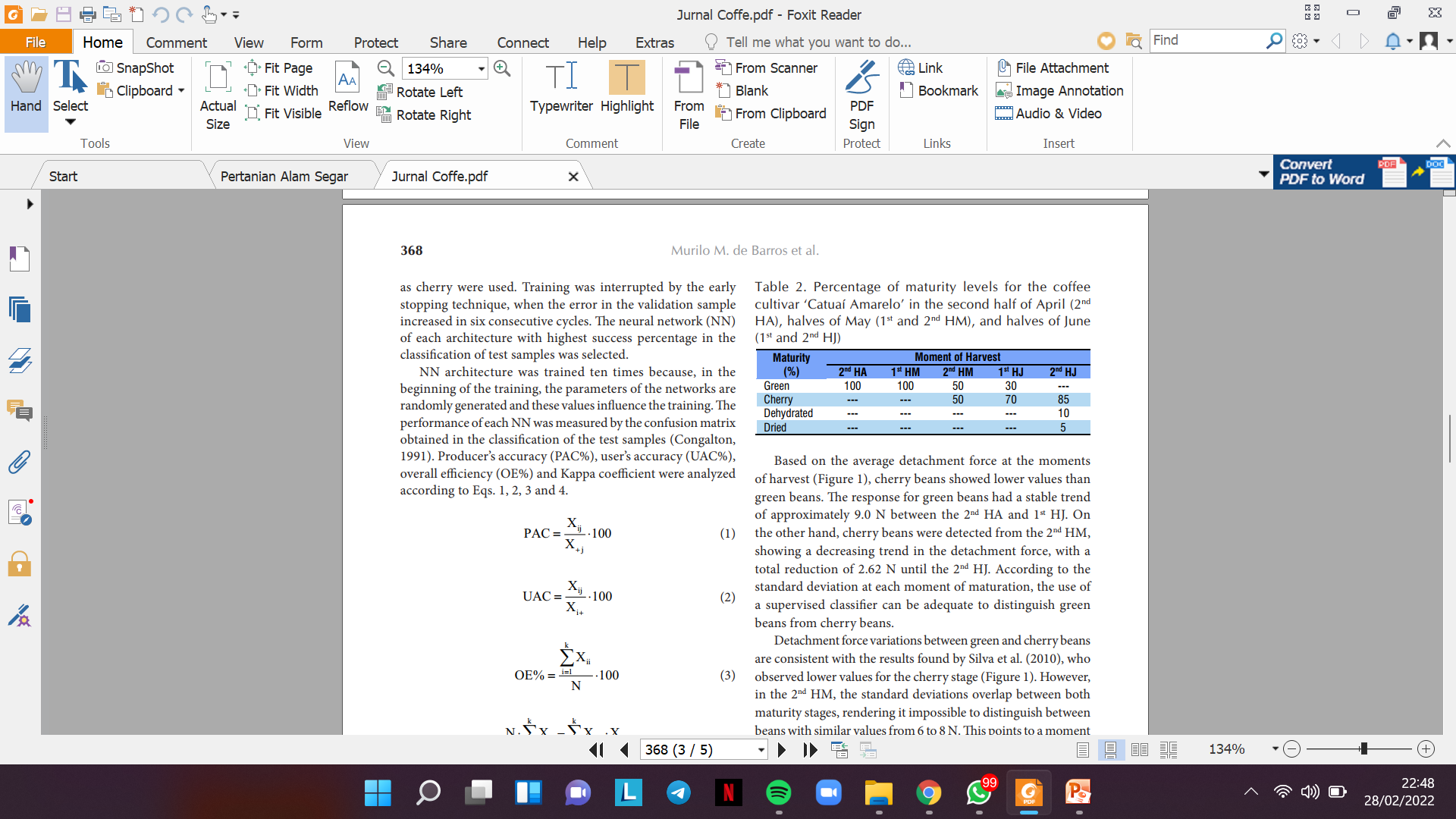 Agroteknologi | 2020
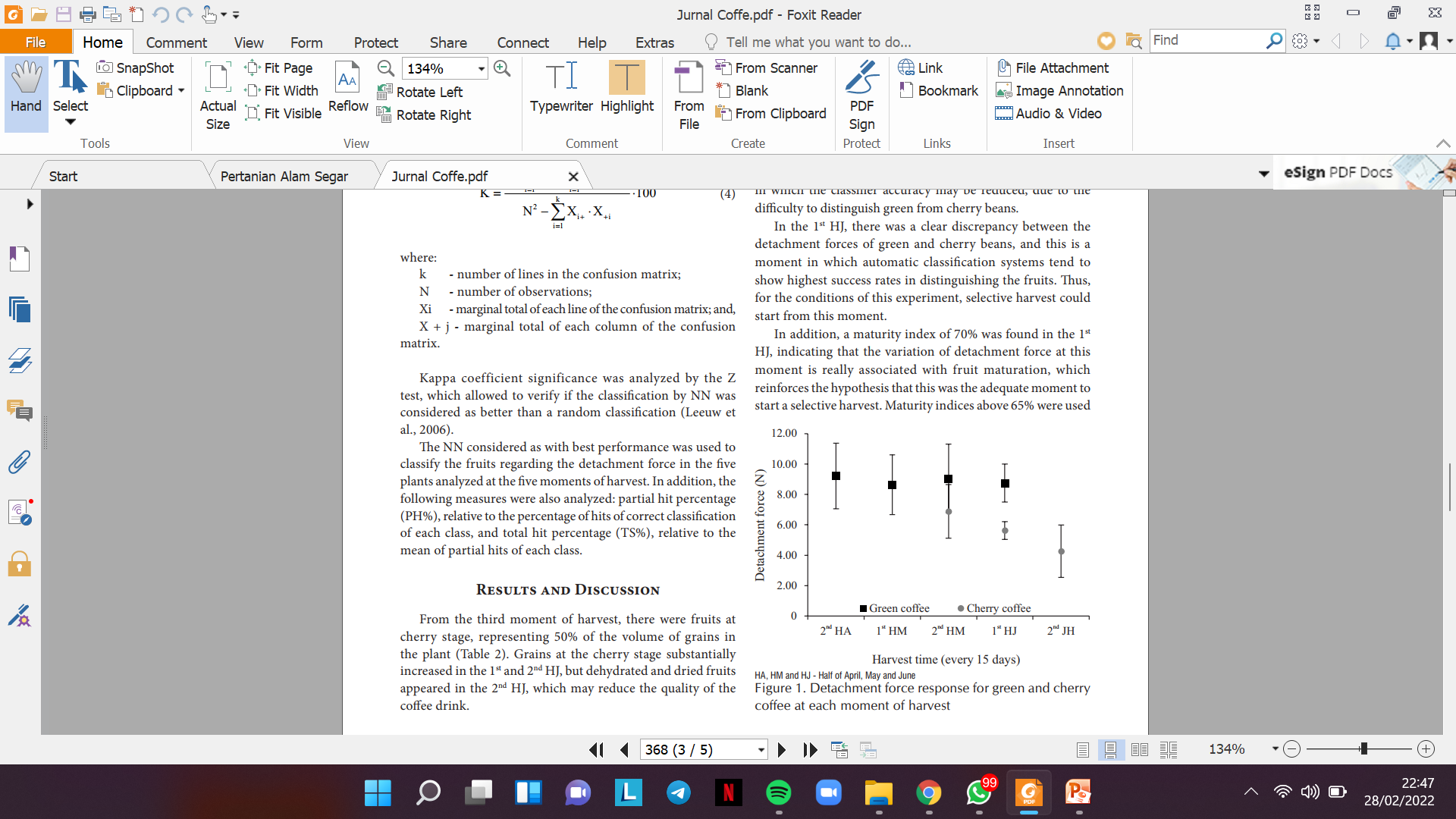 Agroteknologi | 2020
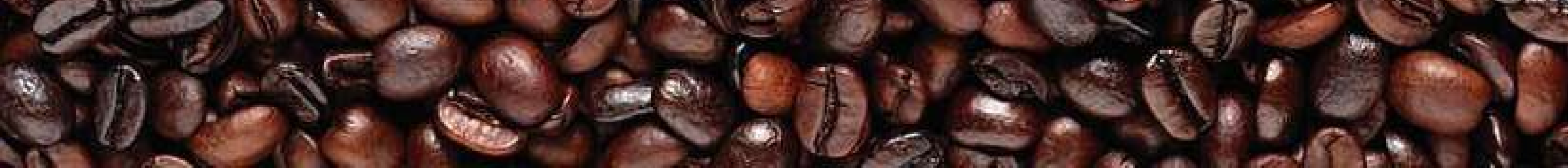 Pengklasifikasi ditentukan dengan penggolongan antara biji hijau dan biji ceri 
Saat yang tepat untuk melakukan panen selektif dilihat dari adanya kekuatan pemisahan buah tertinggi dalam perbedaan buah-buahan  hijau dan ceri pada paruh pertama bulan juni
Periode panen kopi  berlangsung pada paruh kedua bulan april hingga paruuh kedua bulan juni, yaitu selama 75 hari dengan frekuensi pemanenan setiap 2 minggu sekali (15 hari).
Agroteknologi | 2020